Nursing ServicesBuilding Competency Evaluations
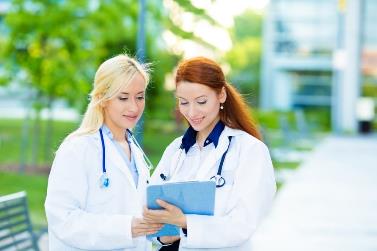 [Speaker Notes: This training is designed to provide facility supervisors and leaders with an overview of the new Notification of Changes regulations]
OBJECTIVES
Participants will:
Review the Federal regulation at 483.35 Nursing Services and Guidance to Surveyors 
Identify requirements for hiring, training and evaluation to ensure competency
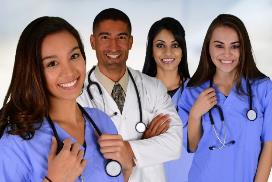 [Speaker Notes: Objectives of the education is to review RoP for 483.35 Nursing Services
Discuss the process for hiring, education, verification and evaluation of competency.]
OVERVIEW 483.35
§ 483.35 Nursing Services
The facility must have sufficient nursing staff with the appropriate competencies and skills sets to provide nursing and related services to assure resident safety and attain or maintain the highest practicable physical, mental, and psychosocial well-being of each resident as determined by resident assessments and individual plans of care and considering the number, acuity and diagnoses of facility’s resident population in accordance with the facility assessment required at § 483.70(e).
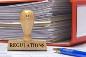 [Speaker Notes: Facilities will need to determine nursing services competencies—and how do they do that?
Ensure that the individual has had appropriate educational preparation
Verify certification, registration or licensure from the State Registry or Professional Board
Ensure new staff meet a level of competency by verifying skills
Ongoing education based on facility assessment, staff need, new regulations, etc
Return verification of competency
Post tests
Return demonstration
Skills check lists
Etc.]
OVERVIEW 483.35
§ 483.35(a)(3) The facility must ensure that licensed nurses have the specific competencies and skill sets necessary to care for residents’ needs, as identified through resident assessments, and described in the plan of care.
§ 483.35(a)(4) Providing care includes but is not limited to assessing, evaluating, planning and implementing resident care plans and responding to resident’s needs.
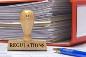 OVERVIEW 483.35
§ 483.35(d) Requirements for facility hiring and use of nurse aides-
§ 483.35 (d)(1) General Rule
A facility must not use any individual working in the facility as a nurse aide for more than 4 months, on a full-time basis, unless-
that individual is competent to provide nursing and nursing related services
(ii)(A) that individual has completed a training and competency evaluation program or a competency evaluation program approved by the State as meeting the requirements of § 483.151 through § 483.154; or
(B) That individual has been deemed or determined competent as provided in § 483.150(a) and (b)
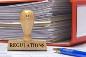 [Speaker Notes: Facilities have to ensure that the staff are adequately prepared to provide care]
OVERVIEW 483.35
§ 483.35(d) Requirement for facility hiring and use of nurse aides
§ 483.35(d)(3) Minimum Competency
A facility must not use any individual who has worked less than 4 months as a nurse aide in that facility unless certain conditions apply
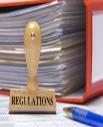 [Speaker Notes: unless the individual –
(i) Is a full-time employee in a State-approved training and competency evaluation program;
(ii) Has demonstrated competence through satisfactory participation in a State-approved nurse aide training and competency evaluation program or competency evaluation program; or
(iii) Has been deemed or determined competent as provided in 483.150(a) and (b).]
OVERVIEW 483.35
§ 483.35(d)(4) Registry verification
Before allowing an individual to serve as a nurse aide, a facility must receive registry verification that the individual has met competency evaluation requirements
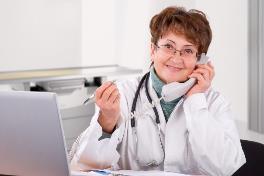 [Speaker Notes: unless – 
(i)The individual is a full-time employee in a training and competency evaluation program approved by the State; or
(ii)The individual can prove that he or she has recently successfully completed a training and competency evaluation program or competency evaluation program approved by the State and has not yet been included in the registry.  Facilities must follow up to ensure that such an individual actually becomes registered]
OVERVIEW 483.35
§ 483.35(d)(6) Required retraining.
If, since an individual’s most recent completion of a training and competency evaluation program there has been a continuous period of 24 consecutive months during none of which the individual provided nursing or nursing-related services for monetary compensation, the individual must complete a new training and competency evaluation program or a new competency evaluation program
[Speaker Notes: Therefore, if a CNA decides to take some time off, if they are not working for a consecutive 24 months in which they are not paid to perform nursing or nursing-related services, they will need to complete either new training or new competency evaluation program]
OVERVIEW 483.35
§ 483.35(d)(7) Regular in-service education
The facility must complete a performance review of every nurse aide at least once every 12 months, and must provide regular in-service education based on the outcome of these reviews.
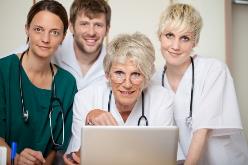 [Speaker Notes: ALL C.N.A.’s need to keep track of their own hours—the facility will as well, but staff need to be accountable for their own educational requirements]
OVERVIEW 483.35
(CNA In-service requirements – continued)
§ 483.95(g)(1):  Be sufficient to ensure the continuing competence of nurse aides, but must be no less than 12 hours per year
§ 483.95(g)(2): Include dementia management training and resident abuse prevention training
OVERVIEW 483.35
(CNA In-service requirements – continued)
§ 483.95(g)(3): Address areas of weakness as determined in nurse aides’ performance reviews and facility assessment at § 483.70(e) and may address the special needs of residents as determined by the facility staff
§ 483.95(g)(4):  For nurse aides providing services to individuals with cognitive impairments, also address the care of the cognitively impaired
[Speaker Notes: When the supervisor completes the performance evaluations, the areas that need improvement will need to be included in the CNA training (with documentation of evidence of training and follow up competency evaluation)]
§ 483.70(e) Facility Assessment
The facility must conduct and document a facility-wide assessment to determine what resources are necessary to care for its residents competently during both day-to-day operations and emergencies.
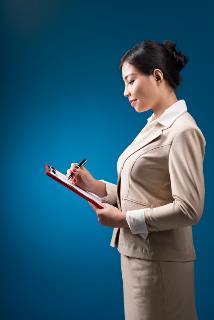 [Speaker Notes: When evaluating facility’s resources for competency for the Facility Assessment the requirements indicate:
(iv) All personnel, including managers, staff (both employees and those who provide services under contract), and volunteers, as well as their education and/or training and any competencies related to resident care;]
§ 483.40 Behavioral health services
§ 483.40(a) The facility must have sufficient staff who provide direct services to residents with the appropriate competencies and skills sets to provide nursing and related services to assure resident safety and attain or maintain the highest practicable physical, mental and psychosocial well-being of each resident, as determined by resident assessments and individual plans of care and considering the number, acuity and diagnoses of the facility’s resident population
[Speaker Notes: These competencies and skills sets include but are not limited to, knowledge of and appropriate training and supervision for:  § 483.40(a)(1) Caring for residents with a mental and psychosocial disorders, as well as residents with a history of trauma and/or post-traumatic stress disorder, that have been identified in the facility]
DEFINITION
Competency (F498 - § 483.35(c) Proficiency of nurse aides) in skills and techniques necessary to care for residents’ needs includes competencies in areas such as communication and personal skills, basic nursing skills, personal care skills, mental health and social service needs, basic restorative services and resident rights
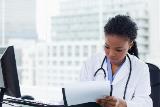 Procedure
1.  Prior to hire, Human Resources will verify from the registry that the nurse aide has completed the training and competency evaluation program approved by the State.
2.  Prior to work, Human Resources will seek information from every State registry that the facility believes will include information about the individual
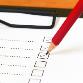 [Speaker Notes: Some facilities have other departments complete the verification]
Procedure
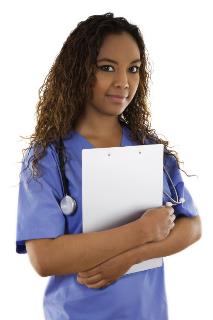 3.  If the individual has had a continuous period of 24 consecutive months in which no nursing or nursing-related services for monetary compensation was completed, the individual must complete a new training and competency evaluation or a new competency evaluation program
Procedure
New Employee Orientation, in-service education and verification of skills will be completed upon hire for all nursing services personnel.  Follow up evaluation of understanding and competency will be obtained with post-test, skills check list, etc., as necessary.
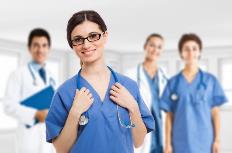 [Speaker Notes: Areas for education and evaluation can include, but not limited to:
Abuse
Resident’s Rights and Dignity
Fire Safety
Quality Assurance and Quality Assurance and Performance Improvement (QAPI)
Dementia Care
Infection Prevention and Control
Fall Prevention and Resident Safety
HIPAA
Resident Mood and Behavior
ADL’s
Employee Safety
MSDS
Restraints
Resident Change in Condition
Nutrition, Hydration, Weight Management
Wound Care and Prevention
Pain Management
Incontinence
ADL Care and Restorative Nursing
Medication Management and Pharmacy Services
Oxygen Use and Storage
Lab and Radiology Services
Documentation
Financial Reimbursement
New and Updated Policies and Procedures]
Procedure
5.  The facility will complete a performance review of every nurse aide at least once every 12 months and provide regular in-service education based on the outcome of these reviews.  Required in-service training, specific to nurse aides, will include at least 12 hours per year.
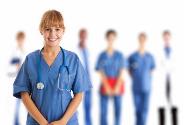 [Speaker Notes: Topics for education include:
Activities of Daily living and function
Resident Rights
Resident behaviors
Following facility policies and procedures
Change of Resident Condition
Infection Prevention and Control
Safety Procedures
Additional topics required include:
Dementia management 
Resident Abuse Training
Care of the resident who is cognitively impaired (for staff caring for cognitively impaired residents]
Procedure
Human Resources will verify prior to working a unit, staff qualifications for professional staff.  Verification of Licensure, Certification and/or Registration in accordance with State law will be verified.
The facility Director of Nursing will verify licensure for temporary or agency personnel with the professional licensing board.
[Speaker Notes: If the facility uses agency staff, there needs to be a system to verify licensure or certification]
Procedure
8.  The Director of Nursing, in collaboration will plan and provide education and evaluation for the licensed nurses based upon the Facility Resource Assessment, outlining resident population needs, standards of practice, regulatory requirements, facility policies and procedures, nursing skills and systems and any new procedures or requirements.  Skill competency will be evaluated at hire, annually and with identified need.
Facility Response
Understand
Inform 
Limitations
Monitor
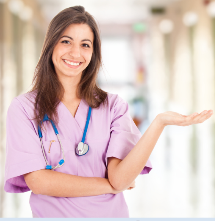 [Speaker Notes: Our response to these updated regulations includes:

Understand – understanding the new regulations Nursing Services Competency Evaluations.  Todays training will walk us through the changes and our roles and responsibilities. 
Inform – staff will be informed of new education and competency requirements
Limitations and Concerns – we will discuss how we handle any limitations and concerns
Monitor – we will monitor our policy via our QAPI program as applicable]
Understand
How will all nursing staff understand the education and competency requirements?
Performance Evaluations
Education Posting
New Regulations
New Policies
New Procedures
Updated Standards
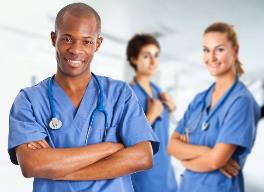 [Speaker Notes: The DON and Nurse Managers will communicate new policies, procedures, new protocols, new resident needs and any updates in standards of practice.  
Performance Evaluations—Staff will be informed where there are opportunities for improvement and education and competency needs will be planned
Education Posting-Whenever there is required education, this will be communicated in posting and verbal communication
New Regulations –Education and follow up evaluation requirements will be communicated to staff with postings and verbal communications as well
New Policies
New Procedures
Updated Standards]
INFORM
When will staff be informed of education and follow up evaluations?
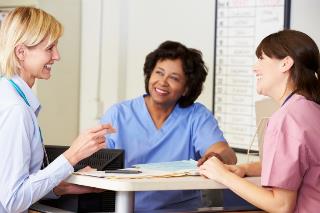 [Speaker Notes: New admissions with new treatments or procedural needs for training and return demonstration
Yearly planned staff evaluation will be communicated directly to staff
Nurses will be reminded in advance of licensure renewal requirements by the DON and nurse managers
New regulatory changes will be communicated directly to staff during nursing meetings
Education will be communicated to all staff for new changes or updates in standards of practice]
Limitations
Performance reviews do not identify individualized staff need for education and evaluation
Staff do not attend all required in-services
Documentation will need to be complete to ensure compliance
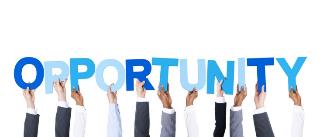 [Speaker Notes: This is why it is important for all performance reviews to capture both great performance and opportunities for improvement

Staff will also be reminded on their personal accountability to attend in-service education (Discuss facility policy for staff who do not comply)]
Monitor
Nurses and Nurse managers will need to monitor nursing staff for competence
Human Resources and DON will need to monitor renewal of licensure 
Not only does the facility need to monitor hours, but ALL CNA’s will need to monitor their OWN hours as well to ensure at least 12 hours of education each year
CONCLUSION
The requirements expect facilities will have nursing services that are adequately prepared with evidence of preparation, registry or licensure, ongoing education, evaluation and monitoring for competence!
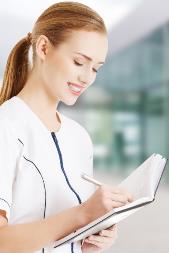 Questions?
REFERENCES
References 
 
Medicare and Medicaid Programs; Reform of Requirements for Long-Term Care Facilities 10/04/16: 
https://www.federalregister.gov/documents/2016/10/04/2016-23503/medicare-and-medicaid-programs-reform-of-requirements-for-long-term-care-facilities  
 
State Operations Manual Appendix PP – Guidance to Surveyors for Long-Term Care Facilities, 06/10/16: 
https://www.cms.gov/Regulations-and-Guidance/Guidance/Manuals/downloads/som107ap_pp_guidelines_ltcf.pdf  
 
CMS Memo Ref:  S&C 17-07-NH:  Advance Copy – Revisions to State Operations Manual (SOM), Appendix PP- Revised Regulations and Tags, 11/09/16:   
https://www.cms.gov/Medicare/Provider-Enrollment-and-Certification/SurveyCertificationGenInfo/Downloads/Survey-and-Cert-Letter-17-07.pdf
Thank you for participating in this education session!